Perú
Panamericana p.17
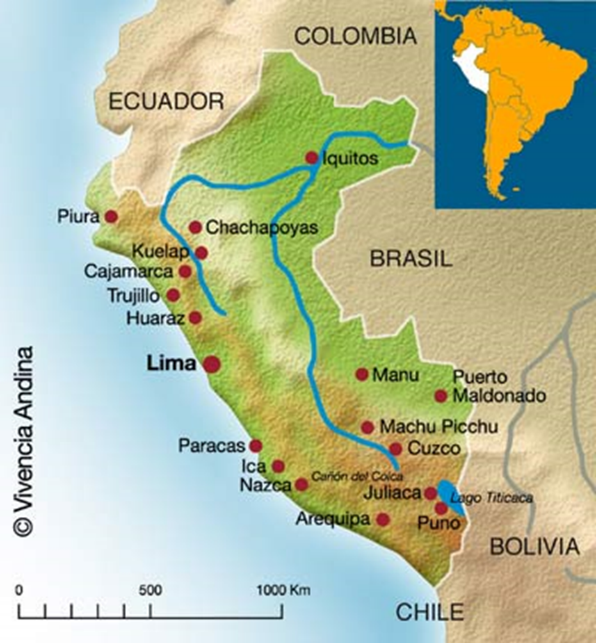 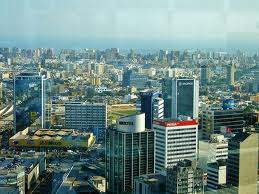 Lima
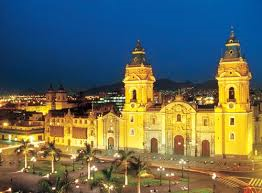 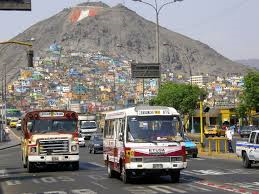 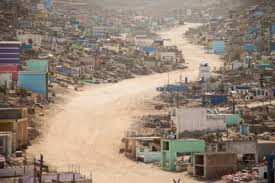 La capital
10 millones de habitantes
La ciudad de los contrastes (rascacielos – barriadas)
Arequipa
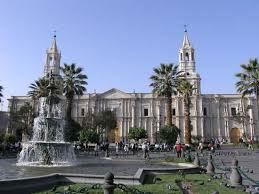 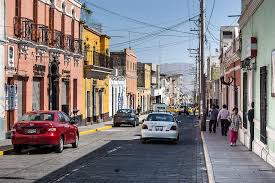 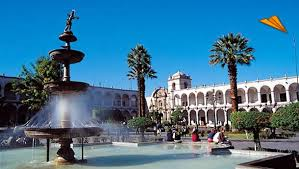 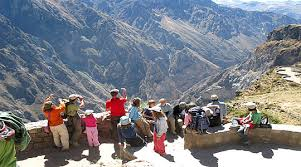 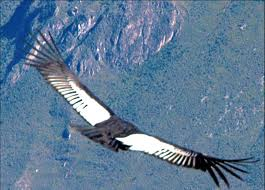 El Colca Canyon (4900 m)
El cóndor (envergadura de 3 metros)
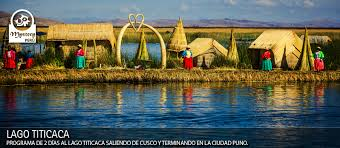 El lago Titicaca
El más alto del mundo: 3812 m
Profundidad: 460 m
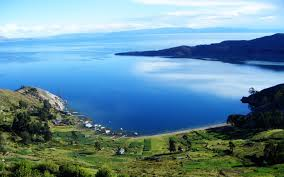 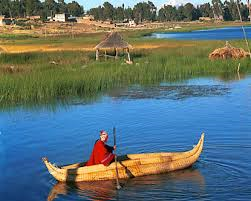 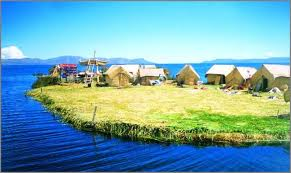 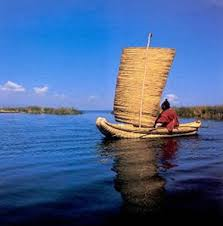 Las islas Uros (caña!!)
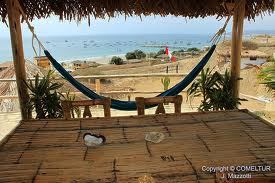 Piura
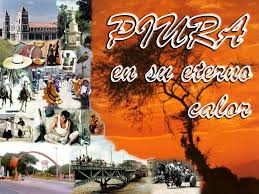 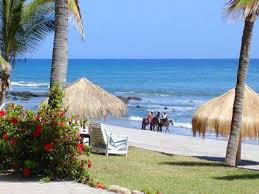 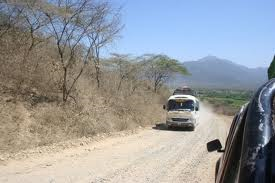 Iquitos
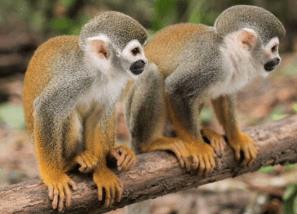 La selva virgen
El río Amazonas
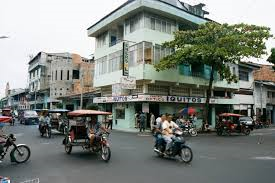 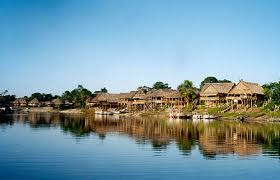 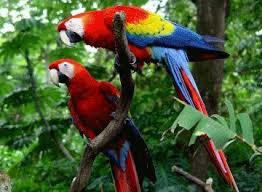 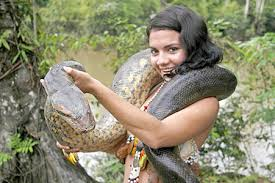 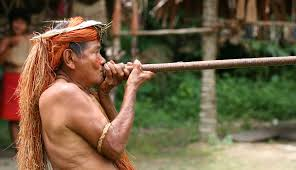 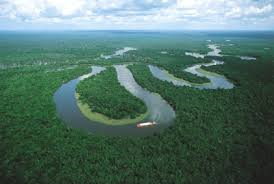 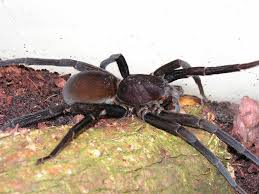 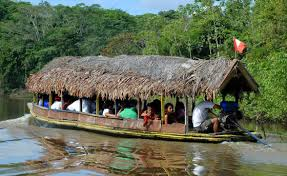 Cusco
Punto de salida del camino Inca para llegar a Machu Picchu
La capital del Imperio Inca
Altura: 3400 m
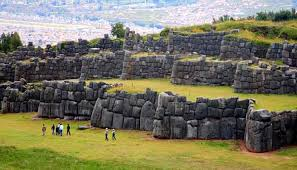 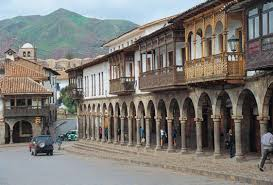 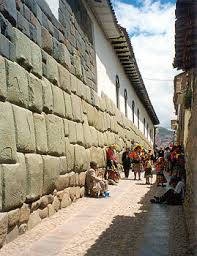 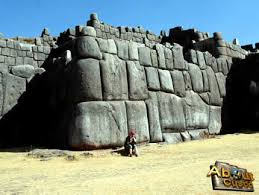 Los muros de sus antiguos templos
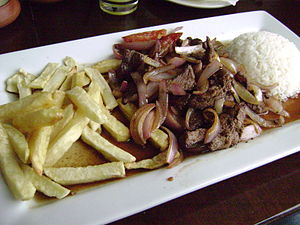 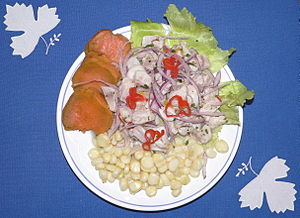 La cocina peruana
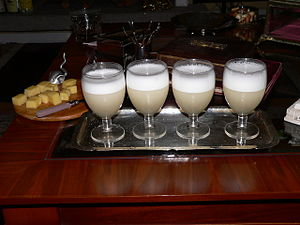 Ceviche de pescado
Lomo saltado
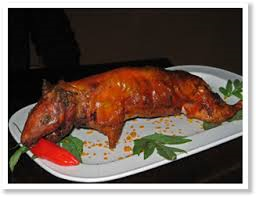 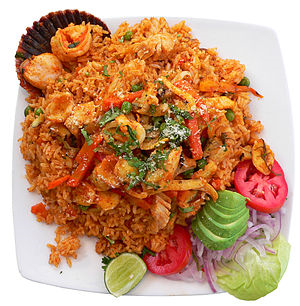 Pisco sour
Arroz con mariscos
cuy